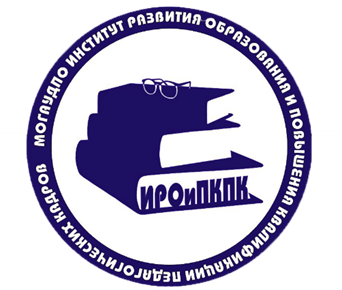 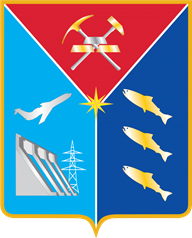 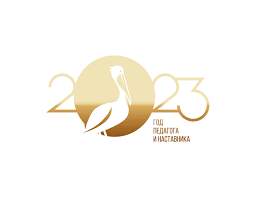 МОГАУДПО «ИНСТИТУТ РАЗВИТИЯ ОБРАЗОВАНИЯ И 
ПОВЫШЕНИЯ КВАЛИФИКАЦИИ ПЕДАГОГИЧЕСКИХ КАДРОВ»
КАФЕДРА ВОСПИТАНИЯ


Заседание регионального методического объединения 
классных руководителей

Чурсина Элеонора Александровна, доцент  кафедры воспитания МОГАУДПО «ИРО и ПКПК», 
кандидат педагогических наук, доцент
2023-2024 учебный год
«Учитель лишь до тех пор остается учителем, пока сам учится. Как только он перестает учиться, он перестает быть учителем» 
К. Д. Ушинский
2023-2024 учебный год
Конкурсное движение 
как фактор повышения
профессиональной компетенции педагога
2023-2024 учебный год
– Всероссийский конкурс педагогических работников «ВОСПИТАТЬ ЧЕЛОВЕКА», 

– V Всероссийский дистанционный конкурс среди классных руководителей на лучшую методическую разработку воспитательных мероприятий.
2023-2024 учебный год
- III Всероссийский форум классных руководителей и наставников»;

– Региональный конкурс методических разработок «МЕТОДИЧЕСКАЯ ШКАТУЛКА 2024» в Магаданской области – МАРТ-МАЙ. 
Церемония награждения - НОЯБРЬ.
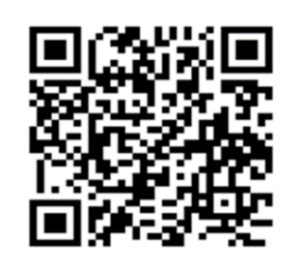 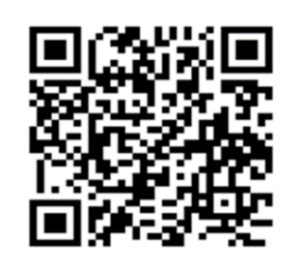 2023-2024 учебный год
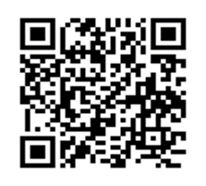 2023-2024 учебный год
НОМИНАЦИИ КОНКУРСА:
«Воспитание и социализация личности».
«Воспитание в образовательном пространстве».
«Воспитание детского коллектива».
«Семейное воспитание».
«Трудовое воспитание».
«Уклад образовательной организации».
«Воспитание на основе кадетских традиций».
Специальная номинация «Навигаторы детства» (при поддержке ФГБУ «Российский детско-юношеский центр»).
2023-2024 учебный год
2023-2024 учебный год
ПЕРЕЧЕНЬ КОНКУРСНЫХ МАТЕРИАЛОВ ЗАОЧНОГО ЭТАПА ДЛЯ ВСЕРОССИЙСКОГО КОНКУРСА ПЕДАГОГИЧЕСКИХ РАБОТНИКОВ 
«ВОСПИТАТЬ ЧЕЛОВЕКА»

СПИСОК МАТЕРИАЛОВ ДЛЯ ВСЕХ УЧАСТНИКОВ:
Анкета участника Конкурса;
Согласие участника Конкурса на обработку персональных данных;
Согласие участника Конкурса на распространение персональных данных;
Цветная портретная фотография в формате .JPEG;
Рекомендации от организации, направляющей Участника на конкурс;
Рекомендательное письмо от исполнительного органа субъекта РФ, осуществляющего государственное управление в сфере образования, или органа управления образованием муниципального образования.
ДОПОЛНИТЕЛЬНЫЕ МАТЕРИАЛЫ ДЛЯ УЧАСТНИКОВ:
Паспорт воспитательной практики;
Видео-визитка воспитательной практики.
2023-2024 учебный год
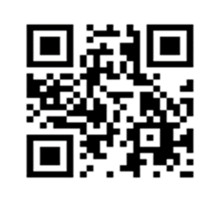 2023-2024 учебный год
Требования к конкурсным материалам и документам.
В состав конкурсных материалов и документов, представляемых на федеральный этап, входят:
- методическая разработка воспитательного мероприятия;
- информационная карта участника;
- скан-копия согласия на обработку и хранение персональных данных;
- скан-копия согласия с условиями лицензионного договора о предоставлении права использования результатов интеллектуальной деятельности Оператору Конкурса.
Все материалы и документы размещаются участником на официальном сайте конкурса в открытом для него личном кабинете.
2023-2024 учебный год
Тематические направления представляемых на Конкурс методических разработок воспитательных мероприятий:
- гражданское и патриотическое воспитание;
- духовное и нравственное воспитание;
- приобщение к культурному наследию;
- популяризация традиционных российских нравственных и семейных ценностей;
- физическое воспитание и формирование культуры здоровья;
- трудовое воспитание и профессиональное самоопределение;
- экологическое воспитание;
- популяризация профессии учителя и наставничества в системе образования России.
2023-2024 учебный год
Методическая разработка может включать 
фотографии, 
инфографику и 
гиперссылки.
В качестве приложения к методической разработке на конкурс может быть представлен один дополнительный материал в формате РОЕ (презентация до 15 слайдов, фотоматериалы, инфографика). 
Видео- и аудиоматериалы в качестве приложения не принимаются.
2023-2024 учебный год
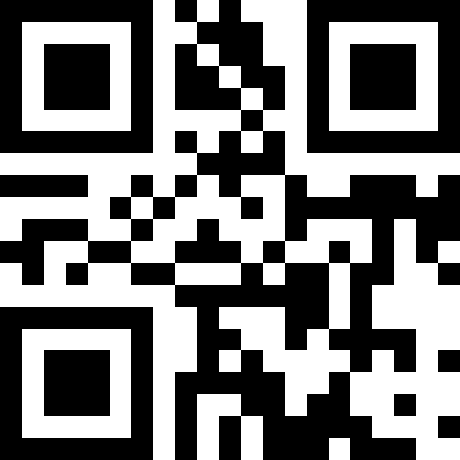 2023-2024 учебный год
Ключевые темы Форума:
- организация воспитательной работы при реализации образовательных программ;
- классное руководство – ядро системы воспитания;
- психология воспитания и обучения;
- интернет как инструмент для работы современного педагога;
- образ учителя и его взаимодействие с внешним миром;
- инклюзивное и семейное образование и другие актуальные для современного педагога вопросы.
2023-2024 учебный год
20 марта 2023 г. был открыт прием заявок на участие в Форуме классных руководителей, который пройдет в Москве с 3 по 7 октября 2023 года.
Этапы отбора : 
анкетирование, 
тестирование по основам педагогики, 
тестирование по внеурочным занятиям «Разговоры о важном», 
тренажер классного руководителя и 
представление видеовизитки по теме «Моя воспитательная инициатива».
2023-2024 учебный год
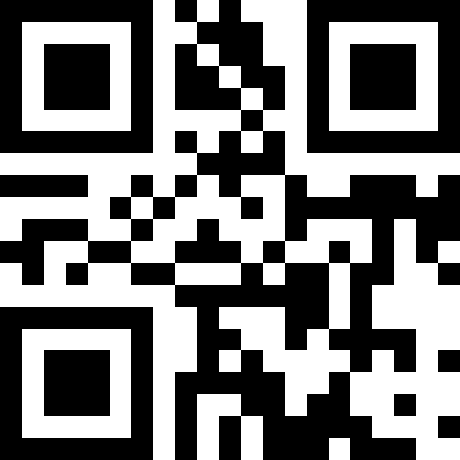 2023-2024 учебный год
2023-2024 учебный год
Основные документы конкурса: 
– Приказ министерства образования Магаданской области о проведении регионального конкурса методических разработок «МЕТОДИЧЕСКАЯ ШКАТУЛКА 2024»,
– Положение о конкурсе.
2023-2024 учебный год
НОМИНАЦИИ КОНКУРСА:
ИССЛЕДОВАТЕЛЬСКИЕ РАБОТЫ;
СОЦИАЛЬНЫЕ ВИДЕОРОЛИКИ;
МЕТОДИЧЕСКИЙ ПРОДУКТ;
ТВОРЧЕСКИЕ РАБОТЫ;
МЕТОДИЧЕСКАЯ РАЗРАБОТКА ВОСПИТАТЕЛЬНОГО МЕРОПРИЯТИЯ.
2023-2024 учебный год
ЭТАПЫ КОНКУРСА:
I этап – прием заявок на участие в Конкурсе осуществлялся в период с 15 по 31 марта г. включительно;
II этап – прием конкурсных материалов с 01 по 30 апреля включительно;
III этап – экспертная оценка представленных материалов, подведение итогов Конкурса с 01 по 15 мая;
И завершающий IV этап – награждение победителей и призеров Конкурса, презентация работ победителей – ноябрь.
2023-2024 учебный год
Пакет документов участника Конкурса:
Отсканированная в формате PDF заявка на участие в Конкурсе, заверенная руководителем организации – в срок до 31 марта 2024 г. включительно;
Согласие на обработку персональных данных – в срок до 31 марта 2024 г. включительно;
Титульный лист единого образца – в срок до 30 апреля 2024 г. включительно;
Конкурсный материал принимается в срок до 30 апреля 2024 г. включительно.
2023-2024 учебный год
КРИТЕРИИ ОЦЕНКИ КОНКУРСНЫХ РАБОТ

Оригинальность авторского замысла и подхода к раскрытию темы.
Актуальность темы и содержания конкурсного материала.
Презентабельность.
2023-2024 учебный год
ПОДВЕДЕНИЕ ИТОГОВ КОНКУРСА
По каждой номинации присуждается первое место (победитель Конкурса), второе и третье место (призеры Конкурса).
Победители и призеры Конкурса награждаются дипломами соответствующих степене́й. На церемонии награждения победители Конкурса проводят презентацию своих работ.
Все участники получают сертификаты, подтверждающие факт участия в Конкурсе.
2023-2024 учебный год
БЛАГОДАРЮ ЗА ВНИМАНИЕ!